Ph.D. Coursework: An Overview
Dr. Manjari Agarwal
Assistant Director, Research
Uttarakhand Open   University
As per University Grants Commission (Minimum Standards and Procedure for Award of M.Phil./Ph.D. Degrees) Regulations, 2016 and its subsequent amendments, the course work is treated as prerequisite for M.Phil./Ph.D. preparation. 


All candidates admitted to the Ph.D. programme shall be required to complete the course work prescribed by the Concerned Department and Directorate of Research and Innovation during the initial one or two semesters.
Ph.D. programme shall be for a minimum duration of three years, including course work and a maximum of six years. 

The course work must be completed within a maximum period of two semesters from the date of commencement of the academic session the student has been admitted to in accordance with UOU Research Ordinance and in conformity with University Grants Commission (Minimum Standards and Procedure for Award of M.Phil./Ph.D. Degrees) Regulations.

RDC for the approval of the synopsis shall invariably be convened within three months from the last date of the submission of synopsis.
Ph. D. Course Work Structure (One Semester: 06 Months)
Total 07 Modules, with different Credits (Total Credits = 16; 16×30 = 480 Hours) 
02 Modules of 3 Credits each
05 Modules of 2 Credits each
Modules/Courses of Study
03
Research Writing and Technological Inputs in Research .
07
Research and Publication Ethics (RPE).
05
Emerging Trends and Major Thrust areas in Discipline Specific Research Approaches.
02
 Tools and techniques for data collection.
04
Discipline Specific Research Methodologies.
06
Formulating a Research Proposal
01
Introduction of Research .
[Speaker Notes: © Copyright PresentationGo.com – The free PowerPoint library]
For CW 01, 02 ,03 and CW 05
Paper shall be of  Eighty (80) marks divided into two (02) Sections A and B. SECTION – A  (Long-answer - type questions). 
SECTION – B  (Short – answer – type questions)
Course Work Assessment
Assignment Marks
Fee Structure
About the Implementation of Course Work
Grades
Grades in the course work, including research methodology courses shall be finalized after a combined assessment by the Directorate of Research and Innovation, Research Advisory Committee and the Department, on the basis of written examination, assignments, quizzes and research proposal. 

A Ph.D. scholar has to obtain a minimum of 55% of marks or its equivalent grade in the UGC 7-point scale (or an equivalent grade/CGPA in a point) in the course work in order to be eligible to continue in the programme and submit the dissertation/thesis.

In case the candidate does not qualify the Pre-Ph.D. Course work, may be given one more opportunity to qualify the course in subsequent semester.
Attendance
Research Scholars are required to maintain adequate attendance for coursework classes as per the prescribed norms.
However, if the research scholar is unable to meet prescribed attendance criteria then s/he may be given relaxation of 10% provided that s/he has to complete an online certification course in consultation with the Supervisor and Director of the School. 

However, the minimum duration of such online course shall be of one month. In case online course is not available for one month duration, a combination of online courses of one month duration would be acceptable, provided these are related to Ph.D. work.
The online course can be taken from reputed recognized sites (such as SWAYAM, 
www.edx.org, 
www.coursera.org, 
www.nptel.ac.in, 
www.aima.in, 
www.britishcouncil.org,  
MIT Open Courseware, 
www.khanacademy .org
This may be considered broadly under University Grants Commission (Online Courses or Programmes) Regulations, 2018.
Format for calculation of Attendance for Ph. D Programme for Course Work
Format for Monthly Statement of Attendance for Ph. D Programme for Discipline Specific Course Work during Pre-Ph.D. Coursework
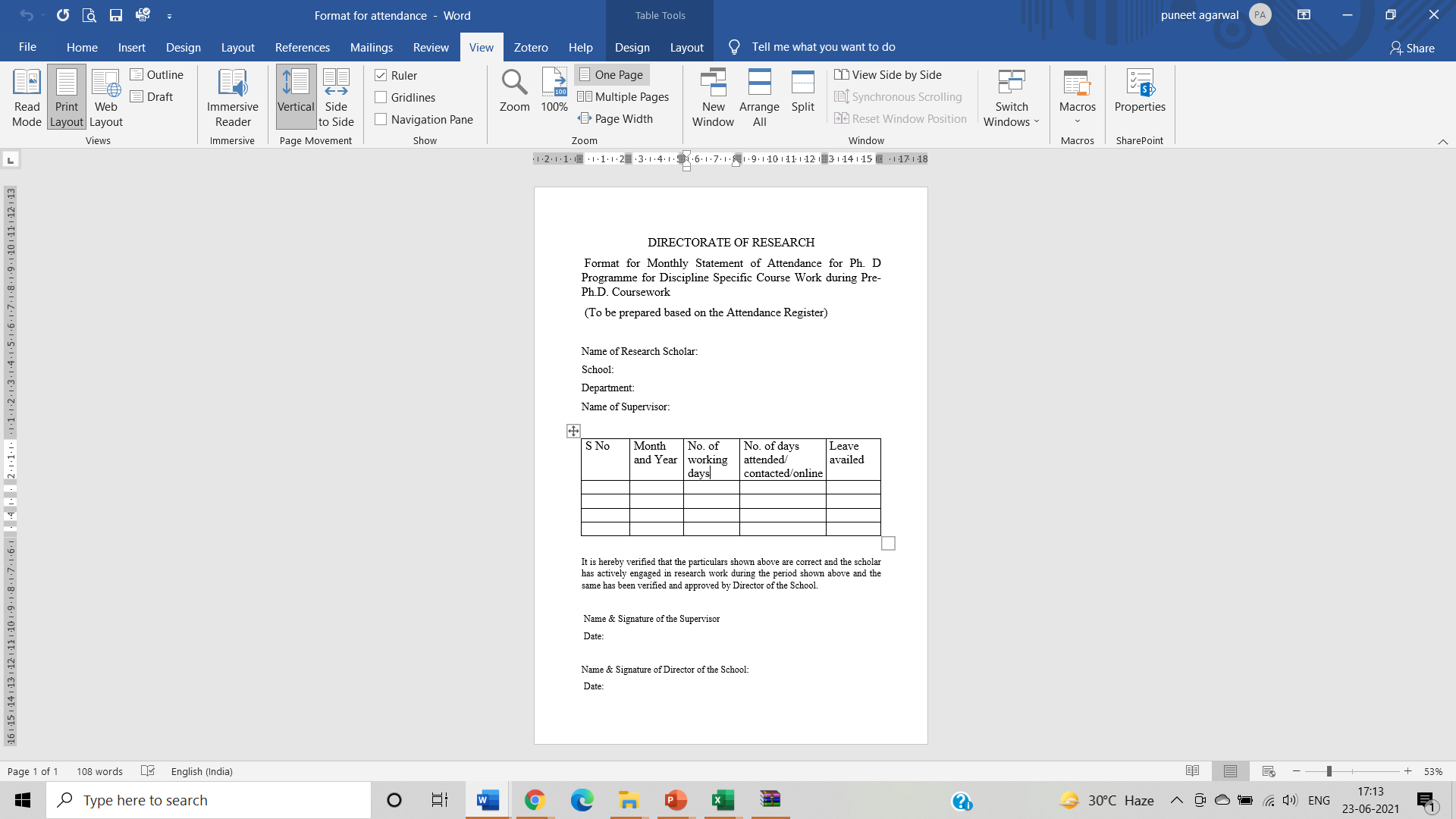 Initiatives
Integration of  Learning Management System in Ph.D. Coursework for dissemination of contents and information.
Inclusion of Small Private Online Course (SPOC) on SPSS.
 Indian Traditional Knowledge pertaining to research blended with  the latest technologies.
Well defined Transcript for Coursework.
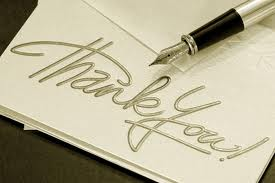